Karl Marx
Dalam The German Ideology, Marx dan Engels menelusuri perubahan-perubahan, di antaranya; 
 
1. Komunitas suku bangsa primitif
milik dipunyai secara kolektif 
pembagian kerja sangat kecil
2. Tahap komunal purba 
pembagian kerja yang tinggi 
mulainya pemilikan pribadi
3. Tahap feodal 
pembagian kerja dan pola-pola pemilikan kekayaan pribadi yang lebih ketat
tahap memberikan jalan bagi cara-cara produksi borjuis, terjadi perombakan kehidupan komunal dibawah pengaruh ideologi individualitas dan hubungan-hubungan pemilikan
Tahap kapitalis 
proletar memiliki hubungan dengan majikan/ borjuois sebagai seorang penjual tenaga kerja dengan kegiatan produktifnya dipergunakan untuk menghasilkan produk yang dijual dalam sistem pasar yang bersifat impersonal. 
Tahap komunis 
pemilikan pribadi akan lenyap dan individu-individu akan berinteraksi dalam hubungan komunal tidak melulu ekonomi. 
aspek pembagian kerja yang menekan dan merendahkan martabat manusia diganti dengan sistem yang  memungkinkan individu untuk mengembangkan sebesar-besarnya kemampuan manusiawinya, dan hanya terbatas pada suatu bagian kerja yang sempit.
KARL MARX: MASYARAKAT KAPITALIS DAN ALIENASI  

Bisa dikatakan dalam masyarakat kapitalis pembedaan kelas terjadi kerena adanya kesempatan yang berbeda untuk memiliki alat-alat produksi. 

Kedua kelas ini saling BERLAWANAN, yaitu : 

a. Borjuis; pemilik modal ATAU alat produksi 
b. Proletar; kelompok buruh 

Marx menggunakan alienasi sebagai  konsep untuk menyingkap efek dari produksi kapitalis yang bersifat menghancurkan terhadap manusia dan masyarakat. Alienasi dalam kamus sosiologi adalah keterasingan individu dari diri mereka sendiri dan orang lain.
Marx membagi alienasi dalam 4 (empat) macam yaitu, antara lain: 

1. Individu teralienasi dari aktivitas produksi 
2. Individu teralienasi dari temannya 
3. Individu teralienasi dari pekerjaannya 
4. Individu teralienasi oleh dirinya sendiri 

Menurut Karl Marx cara mengatasi alienasi ini adalah dengan cara: 
1. meniadakan pembagian kerja 
2. meniadakan pemilikan pribadi 
3. negara dalam bentuk tradisional 
4. hapus semua eksploitasi dan penindasan
EMILE DURKHEIM

Solidaritas sosial adalah dasar yang kuat dalam hubungan sosial, karena solidaritas menjadi landasan yang kuat bagi keteraturan sosial.
Solidaritas sosial dalam berbagai lapisan masyarakat berfungsi untuk perekat sosial, berupa nilai, adat istiadat, dan kepercayaan dalam ikatan dan kesadaran kolektif (collective consciousness). 
Durkheim membagi dua bentuk Solidaritas Sosial, yaitu solidaritas mekanik dan solidaritas organik .
Pergeseran solidaritas mekanik ke organik yang menjadi fokus Durkheim terjadi karena semakin kompleksnya pembagian/ spesialisasi kerja membuat individualisme semakin meningkat dan meluruhkan kesadaran kolektif yang selama ini ada.
Pembedaan Solidaritas Mekanik dan Organik
















Pergeseran solidaritas sosial diakibatkan oleh perkembangan tingkat pembagian pekerjaan disebut dengan natural course, sesuatu yang natural dalam perkembangan masyarakat .
Max Weber tentang Tindakan Sosial dan Verstehen 

Sosiologi adalah ilmu yang berupaya memahami tindakan sosial. 
Tindakan manusia dapat dikatakan tindakan sosial sepanjang tindakan tersebut memiliki makna bagi individu dan diarahkan pada tindakan orang lain. 
Tindakan sosial dimaksudkan untuk memengaruhi tindakan orang lain dalam masyarakat. Dalam artian bahwa tindakan sosial ini adalah tindakan yang penuh makna subjektif (subyektif meaning, verstehen, interpretative understanding) bagi pelaku. 
Weber justru lebih menitik beratkan pada arti-arti subyektif dalam menafsirkan tindakan manusia.
Weber mengklasifikasikan tindakan sosial menjadi empat tipe , yaitu:
1. Rasional Instrumental (Zweckrationalitat) 
	Tindakan didasarkan berbagai pertimbangan sadar dengan menyesuaikan tujuan yang hendak dicapai dan cara mencapai tujuan tersebut. 
2. Rasional Berorientasi Nilai (Wertrationalitat) 
	Tindakan didasarkan oleh keyakinan yang berasal dari nilai-nilai, estetika, etika, agama dan nilai lainnya . 
3. Rasional Tradisional 
	Tindakan bersifat non rasional karena tindakan ini didasarkan oleh kebiasaan atas dasar tradisi atau turun temurun, tanpa refleksi yang sadar, tanpa perencanaan.
4. Rasional Afektif 
	Adalah tindakan yang tidak rasional yang dilakukan karena didominasi oleh perasaan atau emosi tanpa refleksi intelektual atau perencanaan yang sadar.
Ferdinand Tonnies (1855-1936) membagi ke dalam dua jenis kelompok sosial, yaitu Gemeinschaft dan Gesellschaft.

Gemeinschaft (Paguyuban)
Kelompok sosial (Paguyuban) digambarkan sebagai kehidupan bersama yang intim dan pribadi, yang merupakan suatu keterikatan yang dibawa sejak lahir. 
Gemeinschaft dibagi atas tiga tipe, yaitu 
Gemeinschaft by blood adalah paguyuban yang mengacu pada kekerabatan, atau di dasarkan pada ikatan darah. 
Gemeinschaft of place adalah paguyuban yang mengacu pada kedekatan tempat, sehingga dapat saling bekerja sama dan tolong-menolong. 
Gemeinschaft of mind adalah paguyuban yang mengacu pada hubungan persahabatan karena persamaan minat, hobi, profesi, atau keyakinan.
Gesellschaft (Patembayan)

Gesellschaft  adalah ikatan lahir yang bersifat pokok untuk 
jangka waktu yang pendek, bersifat sebagai suatu bentuk dalam 
pikiran belaka, dan strukturnya bersifat mekanis. 

Bentuk gesellschaft  ini umumnya terdapat di dalam hubungan perjanjian yang didasarkan pada ikatan  timbal balik.
Ferdinand Tonnies membagi masyarakat menjadi 2 tipe, yaitu:

Masyarakat dengan tipe gemeinschaft mendasarkan hubungannya atas dasar ikatan perasaan. Tipe hubungan seperti ini terjadi dan dapat dilihat pada masyarakat pedesaan. Gemeinshchaft dibagi menjadi 3 yaitu: Gemeinschaft by blood, Gemeinschaft of place, dan Gemeinschaft of mind.
Di dalam masyarakat gemeinschaft, terdapat ciri-ciri diantaranya adalah:
	- Kehendak bersama (common will) lebih dominan dibandingkan dengan kehendak individu (individual will).
	- Keanggotaannya tidak saling menonjolkan diri.
	- Hubungan sosialnya berdasarkan kaidah-kaidah yang disebut dengan adat istiadat dan mores.
	- Solidaritasnya bersifat alami.
	- Kepemilikan bersama diakui di dalam masyarakat ini.
2. Masyarakat dengan tipe gesellschaft mendasarkan hubungannya pada kehendak-kehendak yang sifatnya lebih rasional. 

Ciri masyarakat gesellschaft adalah:
- Kepentingan individu sangat dominan dan bukan kepentingan kelompok.
- Kepentingan-kepentingan individu tersebut tentu saja memiliki tujuan-tujuan yang yang sifatnya pribadi.
- Terdapat sanksi-sanksi yang sifatnya eksternal. 
- Pendapat umum lebih terlihat dalam masyarakat ini
- Sudah tidak terlihat lagi adat istiadat.
- Solidaritasnya bersifat sementara karena berdasarkan kepentingan-kepentingan tertentu.
- Kepemilikan bersama tidak berlaku dan yang diakui adalah kepemilikan secara individu.
Hakekat Kehendak Manusia

Tonnies membagi kedalam dua jenis kehendak masyarakat, yaitu:

Zweckwille adalah kemauan rasional yang hendak mencapai suatu tujuan. 

Tribwille adalah kemauan batin yang didorong oleh perasaan.
Emile Durkheim - Fakta Sosial -

Fakta Sosial Material, sesuatu yang dapat disimak, ditangkap, diobservasi. Fakta sosial yang berbentuk material ini adalah bagian dari dunia nyata (external world). 

Fakta Sosial Nonmaterial, suatu fenomena yang bersifat inter subjektif yang hanya dapat muncul dari dalam kesadaran manusia.
Dalam Buku “Principles of Rural-Urban Sociology”, Sorokin dan Zimmerman membuat perbedaan tipologis antara kota dan desa.
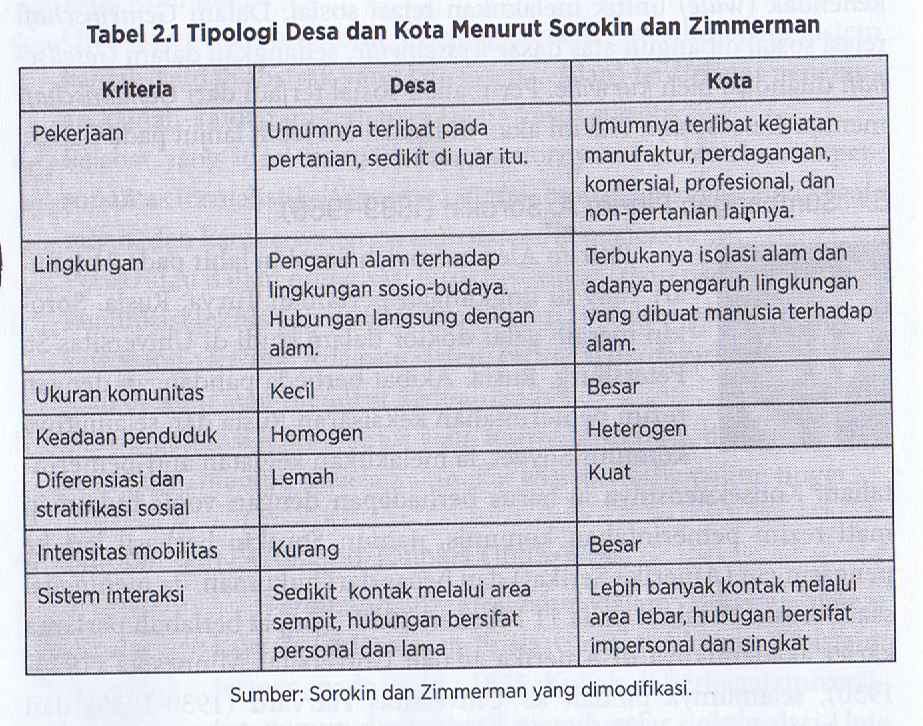 Kelompok sosial menjadi dua yaitu In-group dan out-group (WG Sumner)

In-group adalah kelompok sosial dimana individu mengidentifikasikan dirinya didalam suatu kelompok atau golongan, sedangkan out-group adalah kelompok sosial yang  diartikan individu sebagai lawan dari in-groupnya. 

Sikap out-group selalu ditandai oleh pertentangan yang berwujud antagonisme dan antipati. 

Perasaan in-group dan out-group atau perasaan dalam serta luar suatu kelompok dan dapat  merupakan dasar suatu sikap yang dinamakan  etnosentrisme.
Menurut Charles Horton Cooley kelompok sosial terbagi atas kelompok sosial primer (primary group) dan kelompok sekunder (secondary group). 

Kelompok primer atau face to face group adalah kelompok sosial yang paling sederhana dimana anggotanya saling mengenal dekat satu sama lain, saling bekerja sama dan juga mempunyai hubungan pribadi yang sangat erat. 

Kelompok sekunder adalah kelompok yang terdiri dari banyak orang, sifat hubunganya tidak berdasarkan pengenalan secara pribadi dan juga tidak berlansung dengan langgeng, kelompok ini hanya berdasarkan kepada kepentingan sesaat dan juga tidak mempunyai hubungan secara pribadi atau personal satu sama lain.
Jenis pembagian kelompok sosial juga terdapat jenis kelompok sosial formal dan kelompok sosial informal (Weber). 

Kelompok sosial formal (formal group) adalah kelompok yang mempunyai peraturan yang tegas dan sengaja diciptakan oleh anggota-anggotanya untuk mengatur hubungan antar sesama.

Kelompok informal (informal group) adalah kelompok sosial yang tidak mempunyai struktur dan organisasi yang pasti, kelompok tersebut biasanya terbentuk karena adanya pertemuan yang berulang kali yang didasari oleh keinginan dan juga kepentingan yang sama.
Robert K. Merton membagi kelompok sosial menjadi membership group dan reference group.

Membership group merupakan kelompok dimana orang secara fisik menjadi anggota kelompok tersebut.
	 Membership group (Nominal Group-Member dan Peripheral Group-Member)
 
2. Reference group adalah kelompok-kelompok  sosial yang menjadi acuan bagi seseorang (bukan anggota kelompok tersebut) untuk membentuk pribadi dan perilakunya.
	 Reference group (normative dan comparison type)
Tipe kelompok sosial juga terbagi atas kelompok sosial okupasional dan kelompok sosial volunter. 

Kelompok sosial okupasional adalah kelompok yang muncul karena semakin memudarnya kelompok kekerabatan. 
Kelompok yang anggotanya didasarkan pada persamaan  profesi atau perkerjaan mereka, misalnya saja ikatan dokter Indonesia, ikatan pengusaha, ikatan pengacara, dll.

Kelompok sosial volunter adalah kelompok yang memiliki kepentingan yang sama, namun tidak mendapatkan perhatian dari masyarakat. Melalui kelompok ini diharapkan akan dapat memenuhi kepentingan anggotanya secara individual tanpa 
mengganggu kepentingan masyarakat secara umum.
Kerumunan (Crowd) 
Khalayak penonton (pendengar formal/formal audience)
Kelompok ekspresif yang direncanakan (planned expressive group)
Kumpulan orang yang kurang menyenangkan (inconvinent aggregations)
Kumpulan orang-orang yang panik (panic crowd)
Kerumunan penonton (spectator crowd)
Lawless crowd
Immoral crowd